NGHE HÁT KẾT HỢP VẬN ĐỘNG THEO NHẠC BÀI HÁT
Tiếng Việt
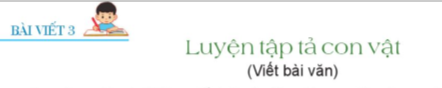 Dựa theo dàn ý đã lập, viết bài văn tả một con vật mà em yêu thích.
1. NHẮC LẠI KIẾN THỨC
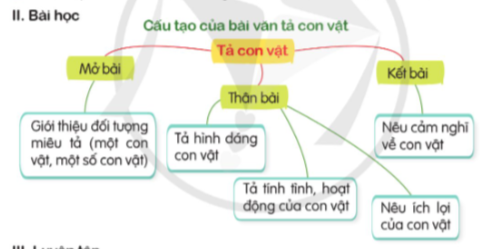 2. VIẾT BÀI VĂN
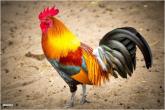 *.Lưu ý:
Đọc thầm lại dàn ý đã lập, điều chỉnh 
    dàn ý (nếu cần).
Dựa vào dàn ý để viết bài văn. Chú ý viết câu văn đúng ngữ pháp, lựa chọn từ ngữ phù hợp, giàu hình ảnh …
Viết xong, đọc lại, phát hiện lỗi (nếu có), sửa các lỗi về cấu tạo và nội dung bài văn, lỗi dùng từ đặt câu, chính tả, ...
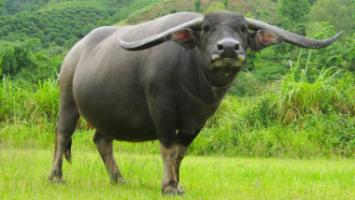 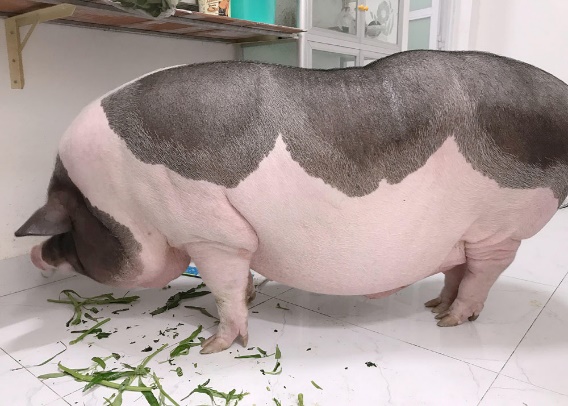 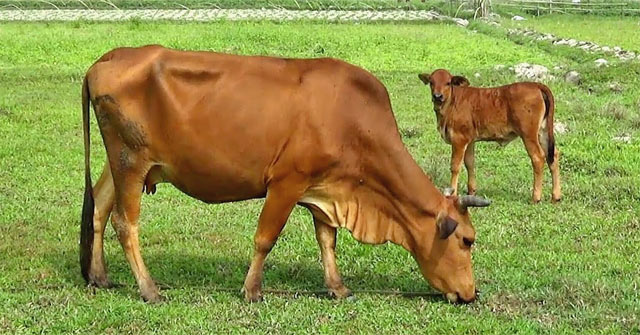 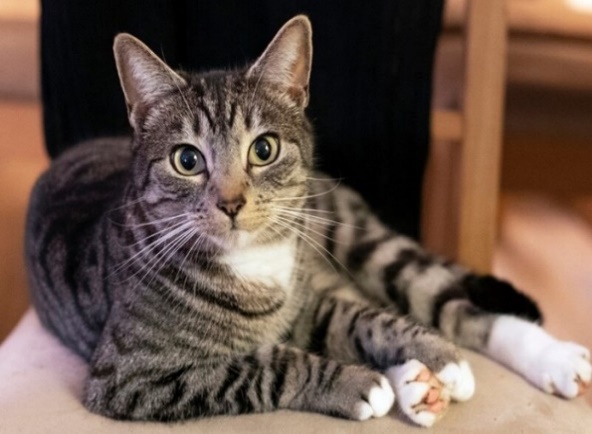 Dặn dò:
- Ôn cách viết đơn.
- Chuẩn bị bài sau: Nghe và nói
  Trao đổi: Tình yêu quê hương, đất nước.